Ciencias NaturalesMaterial semanal 3°básico.Profesoras:-Michelle Cabello-Yessenia IbarraColegio Aurora de ChileRancagua
Observa el siguiente video
https://www.youtube.com/watch?v=vvi-PCDoTR0
Objetivo
ESCRIBE EL OBJETIVO EN TU CUADERNO DE CIENCIAS NATURALES
Distinguir las características de las propiedades de la luz: reflexión y refracción en una experimentación.
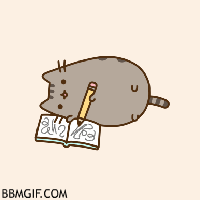 Ruta de aprendizaje
SOLO LEE LA RUTA, NO LA ESCRIBAS.
LEE Y ESCRIBE SOLO EL CONCEPTO DE REFLEXION Y REFRACCION EN TU CUADERNO
Es un fenómeno óptico básico en la naturaleza . 
Las leyes que rigen los fenómenos de reflexión y refracción de la luz fueron enunciadas por el astrónomo y matemático. W. Snel.
La Reflexión:  al entrar en contacto con la superficie de separación entre dos medios cambiantes, regresa al punto donde se originó.
Ejemplo: La LUZ, en donde las imágenes se reflejan en un espejo, agua o suelo brillante.
La Refracción:  es el cambio de dirección y velocidad que experimenta una onda al pasar de un medio a otro con distinto índice refractivo. Solo se produce si la onda choca de forma diagonal sobre la superficie de separación.
Reflexión y Refracción
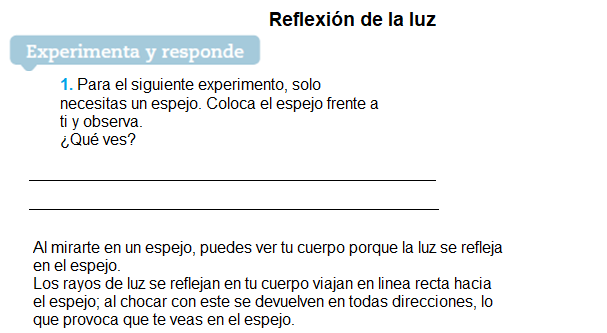 SOLO HAZ LA EXPERIMENTACIÓN
 NO ESCRIBAS EN TU CUADERNO,
RESPONDE A LAS PREGUNTAS EN FORMA ORAL
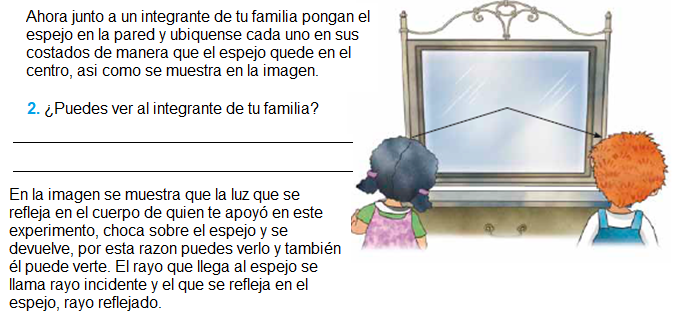 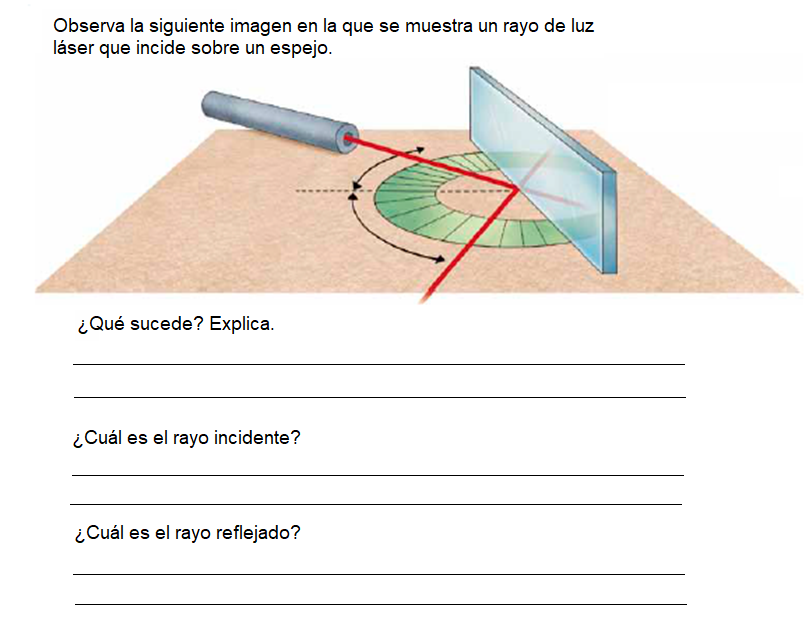 DIBUJA Y ESCRIBE LAS RESPUESTAS 
EN TU CUADERNO DE CIENCIAS
ESCRÍBELO EN TU CUADERNO
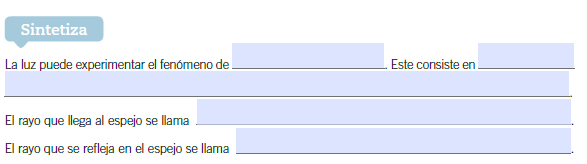 Recreo mentalPueden hacerlo en familia.
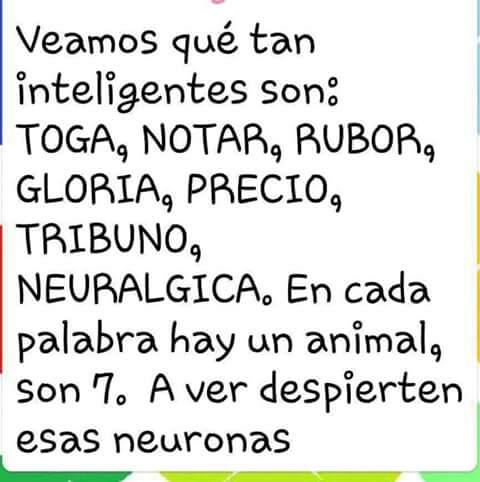 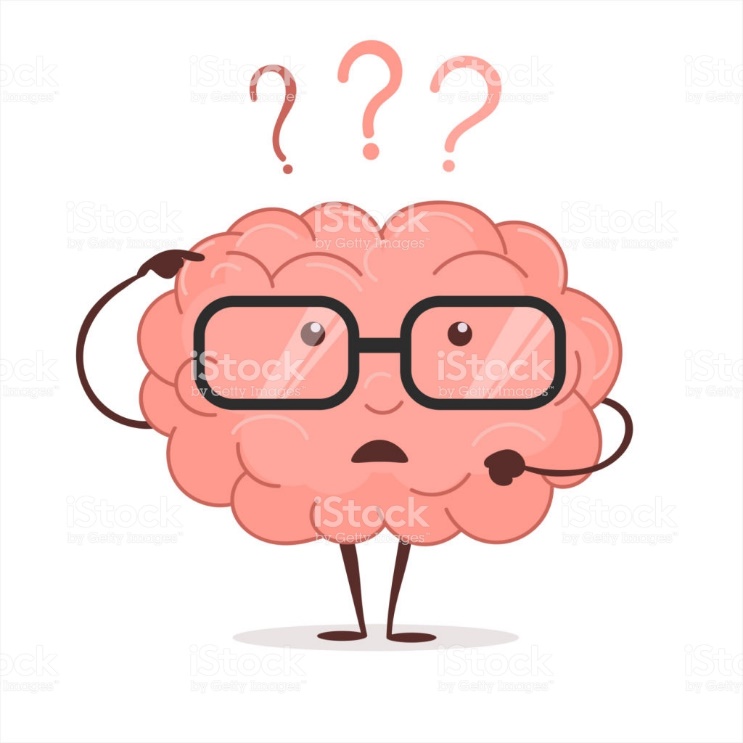 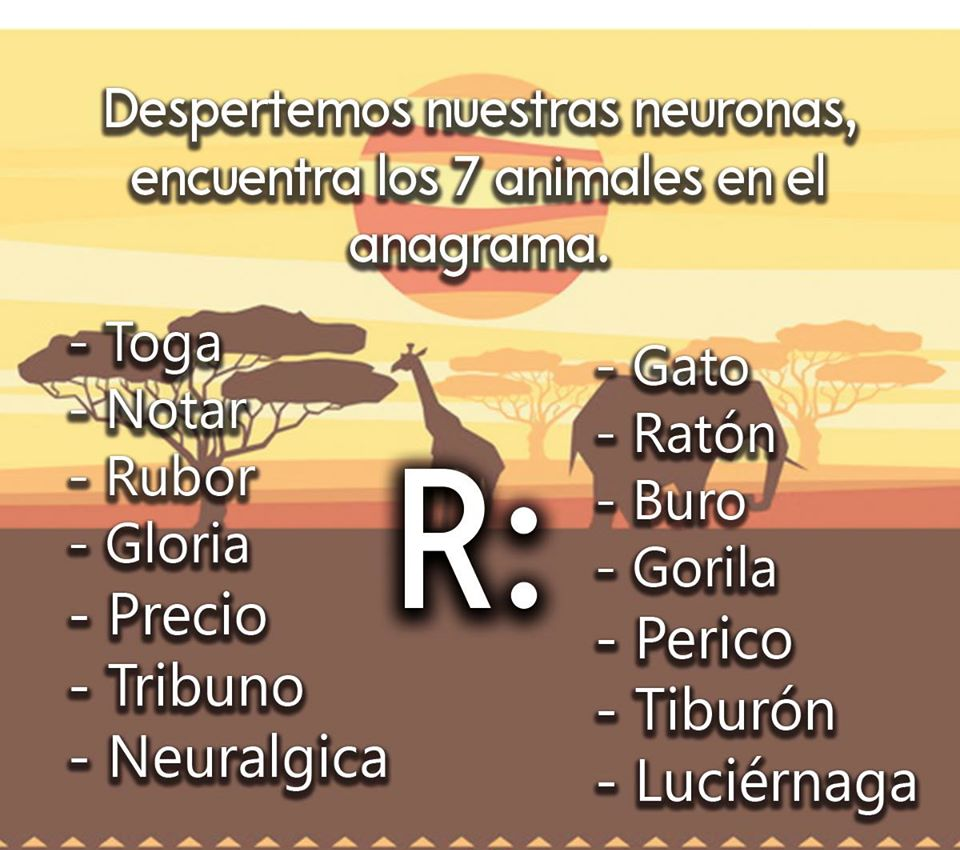 ¿Pudiste hacerlo?
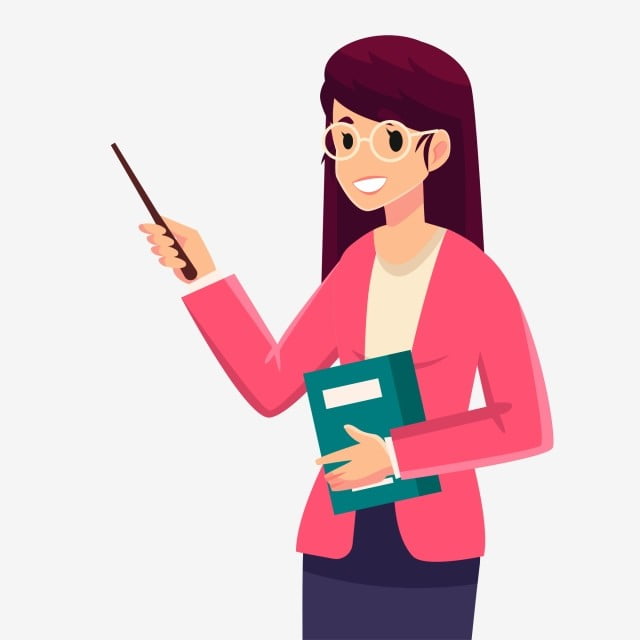 ESCRIBE EN TU CUADERNO EL TITULO, LAS PREGUNTAS  Y LAS RESPUESTAS DE LO QUE ESTA MARCADO CON ROJO. TAMBIEN HAZ UN DIBUJO DE LA IMÁGEN QUE APARECE.
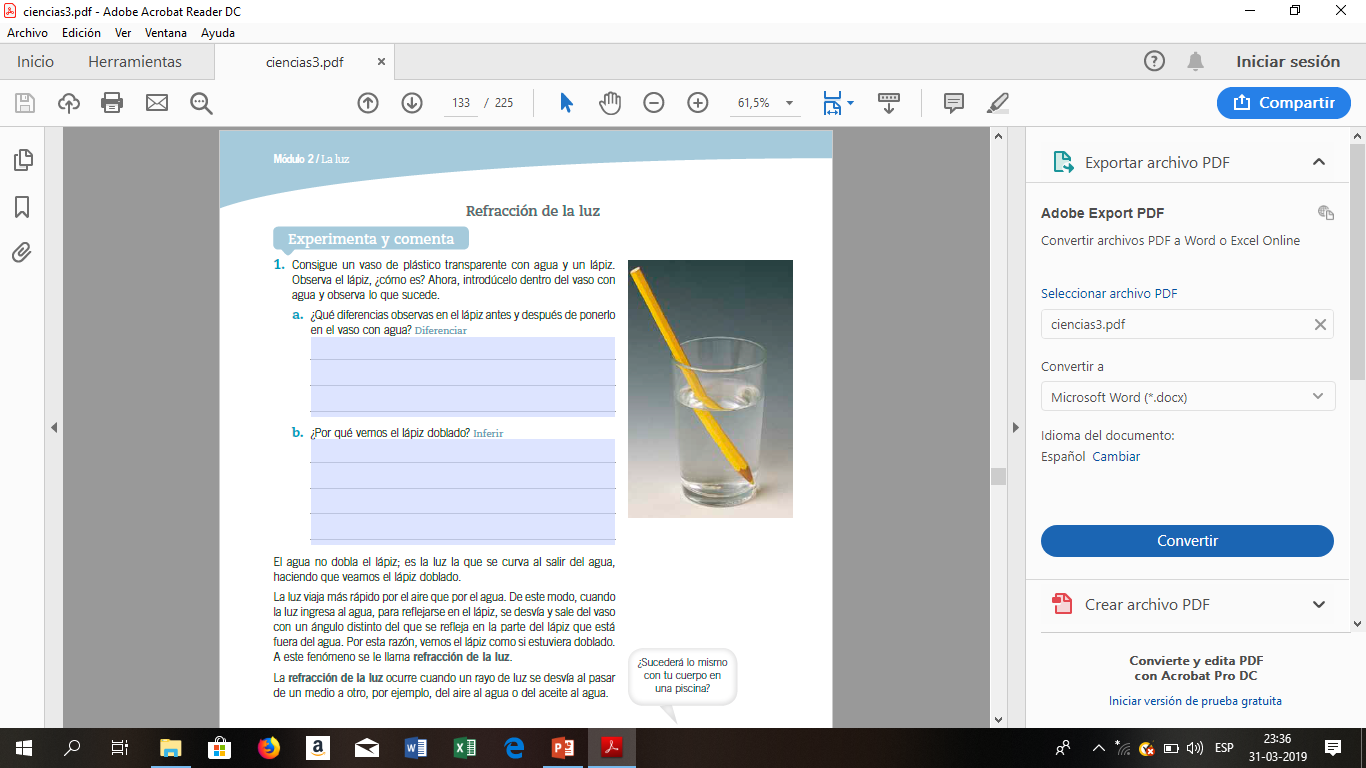 Revisemos si aprendiste. Responde en voz alta
¿Qué propiedades de la luz aprendiste hoy?
A) reflexión y ampolleta
B) refracción y reflexión
C) La luz en el espejo.
Revisemos la si cumplimos con la ruta de aprendizaje
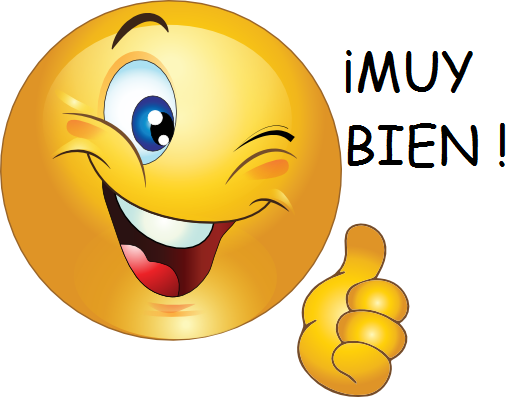